Diseños del Futuro - Instituto Industrial Luis A. Huergo
TEMA:ESTRÉS
TEST SOBRE TIPOS DE ESTRÉS
En las siguientes diapositivas se expondrá un cuestionario acerca de distintas situaciones cotidianas que podrían llegar a generar un estado de estrés. Al responderlas, se te irá guiando a un tipo de estrés puntual, hasta llegar al final donde recibirás tu resultado y algún recurso que espero que te sirva de ayuda para lograr calmar, aunque sea un poco, tu tensión.
Pregunta Nº1: ¿Soles sentir nervios con facilidad?
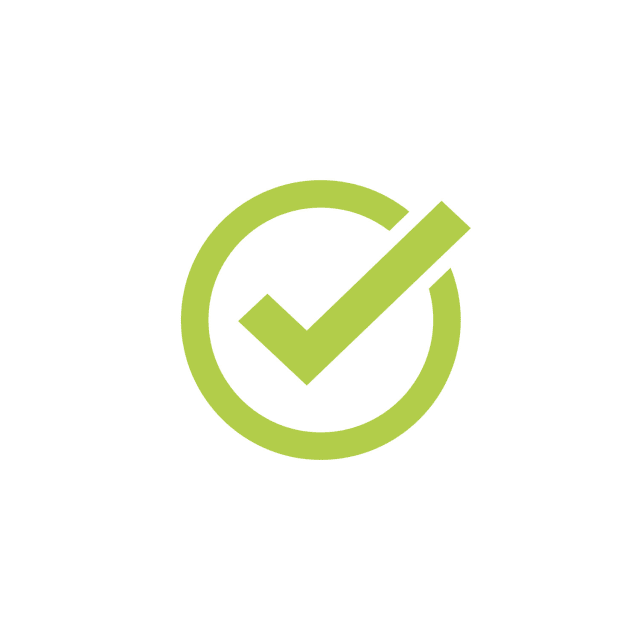 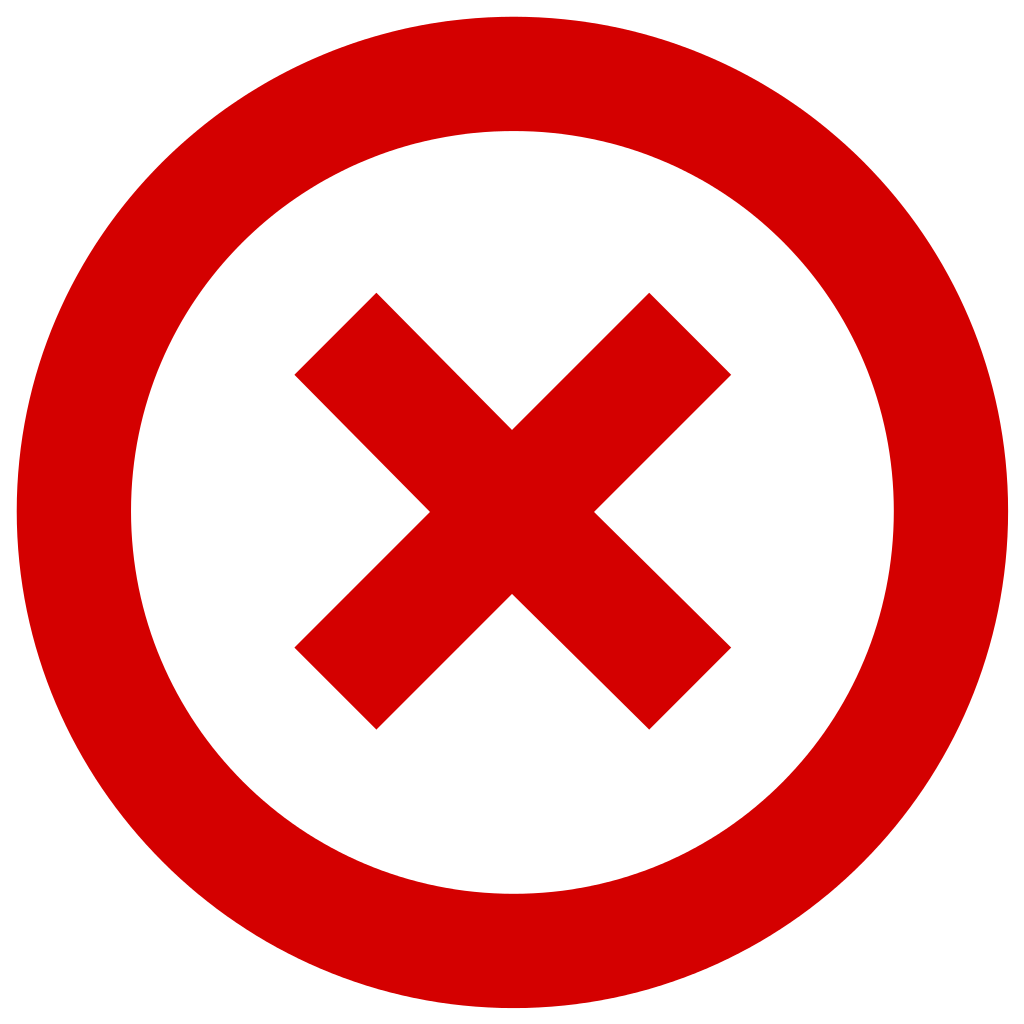 Pregunta N°2: ¿Crees que ese nerviosismo puede estar relacionado con tus responsabilidades?
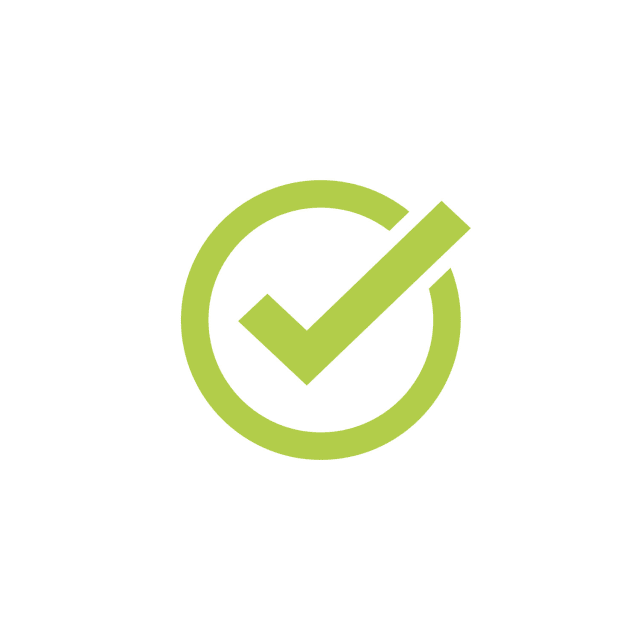 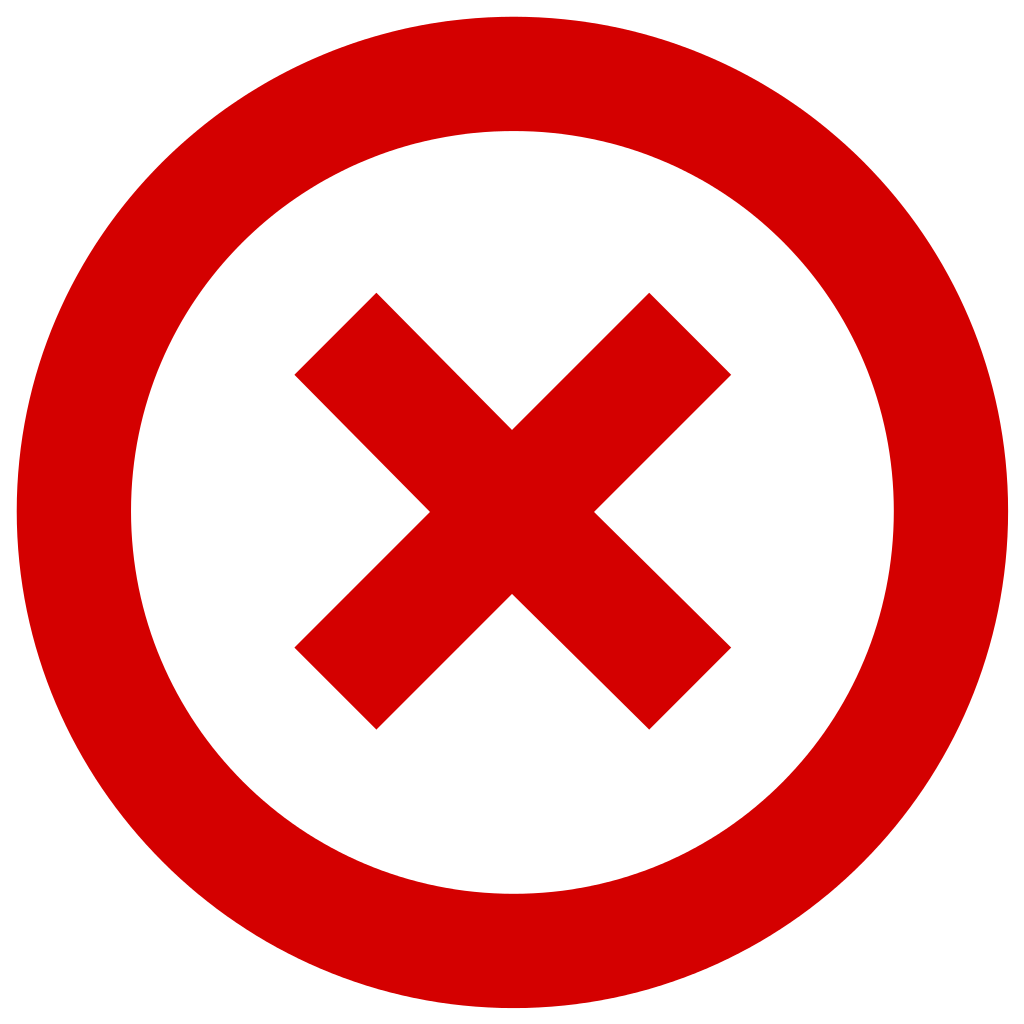 Soles fallar para crear momentos de relajación?
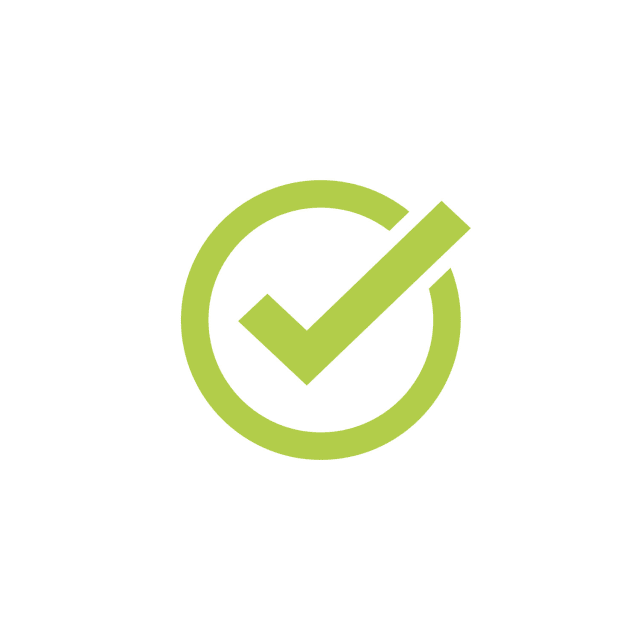 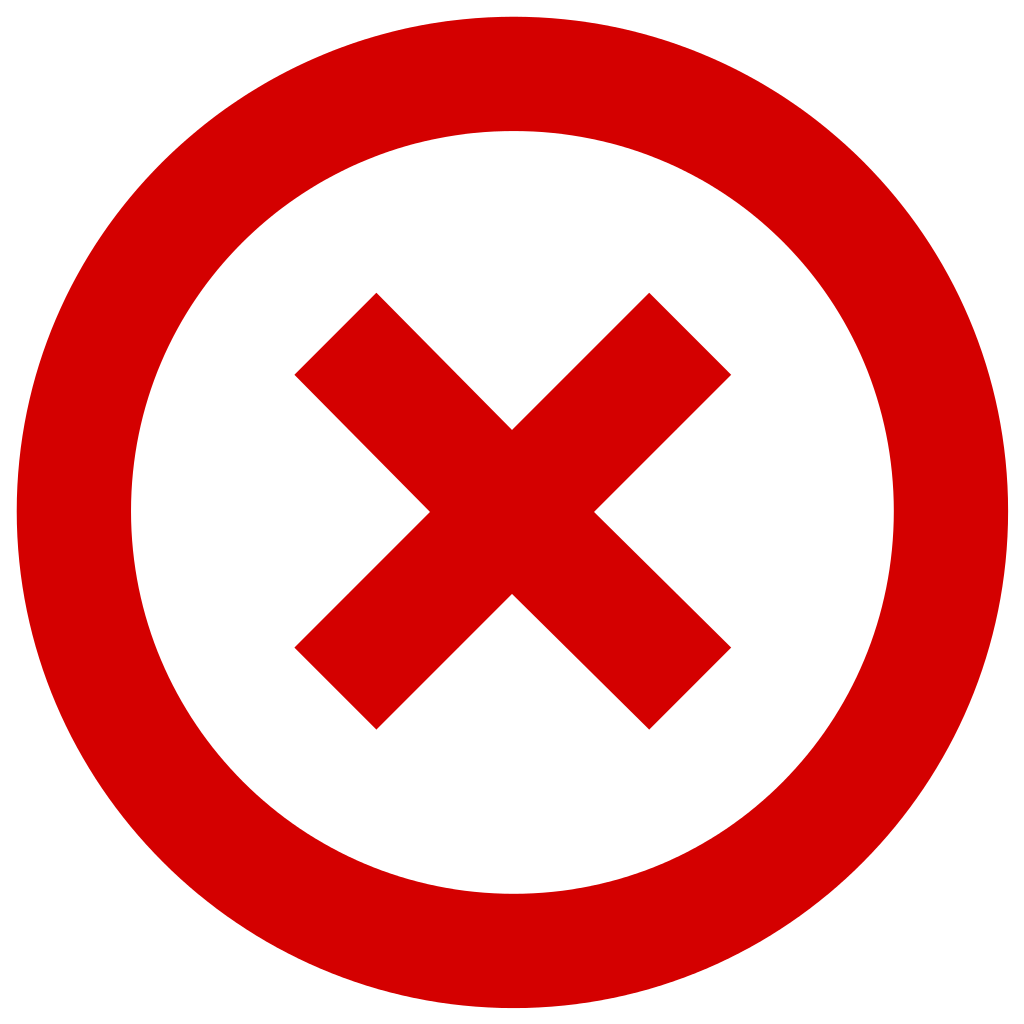 Sentís que hay una sola forma correcta de hacer algo?
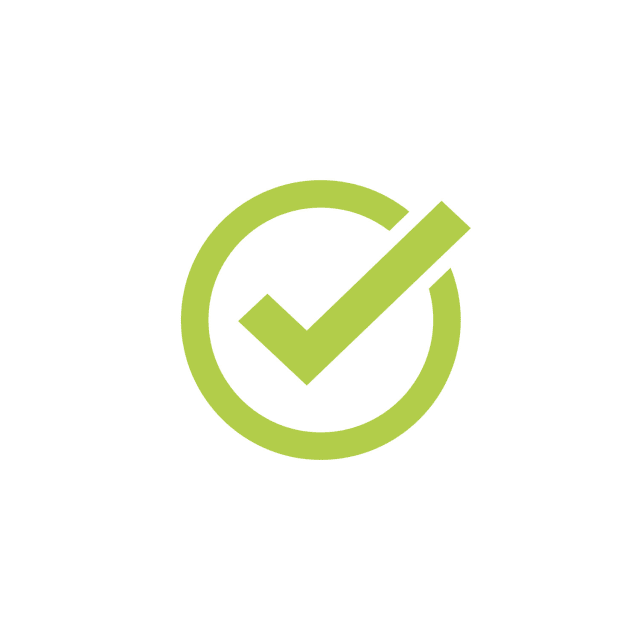 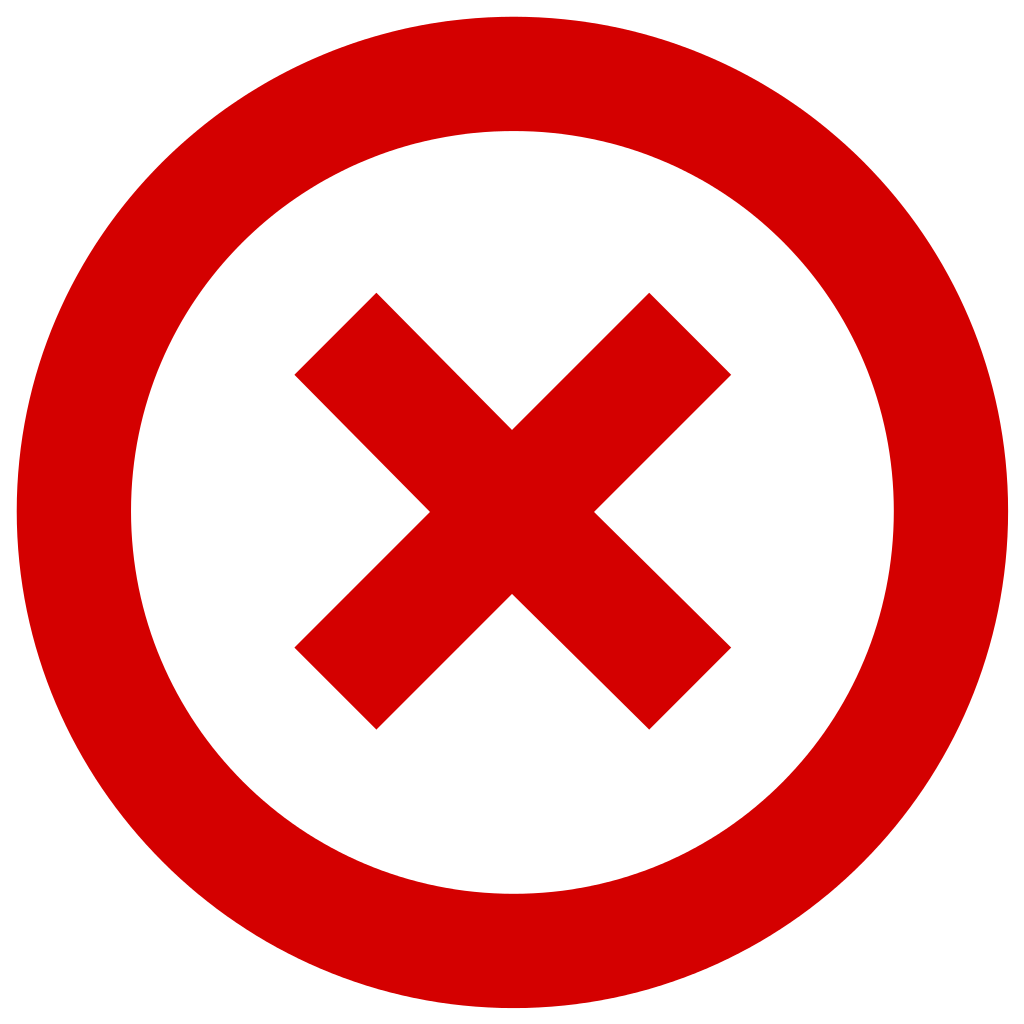 Sentís que sos solo una nota?
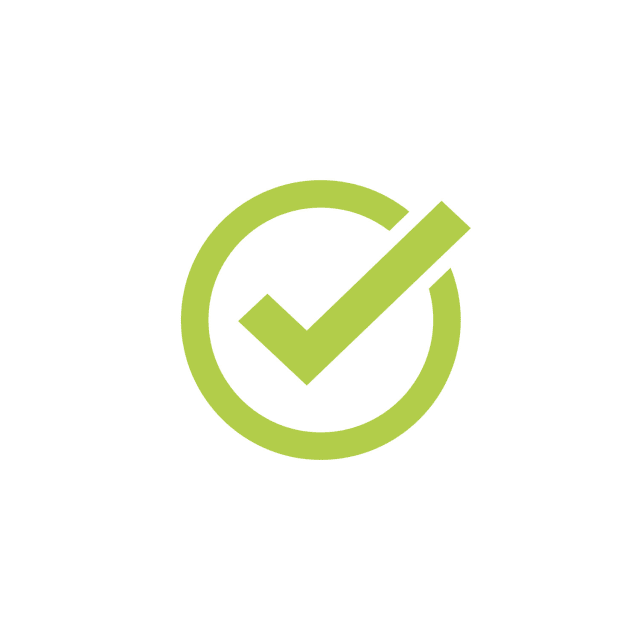 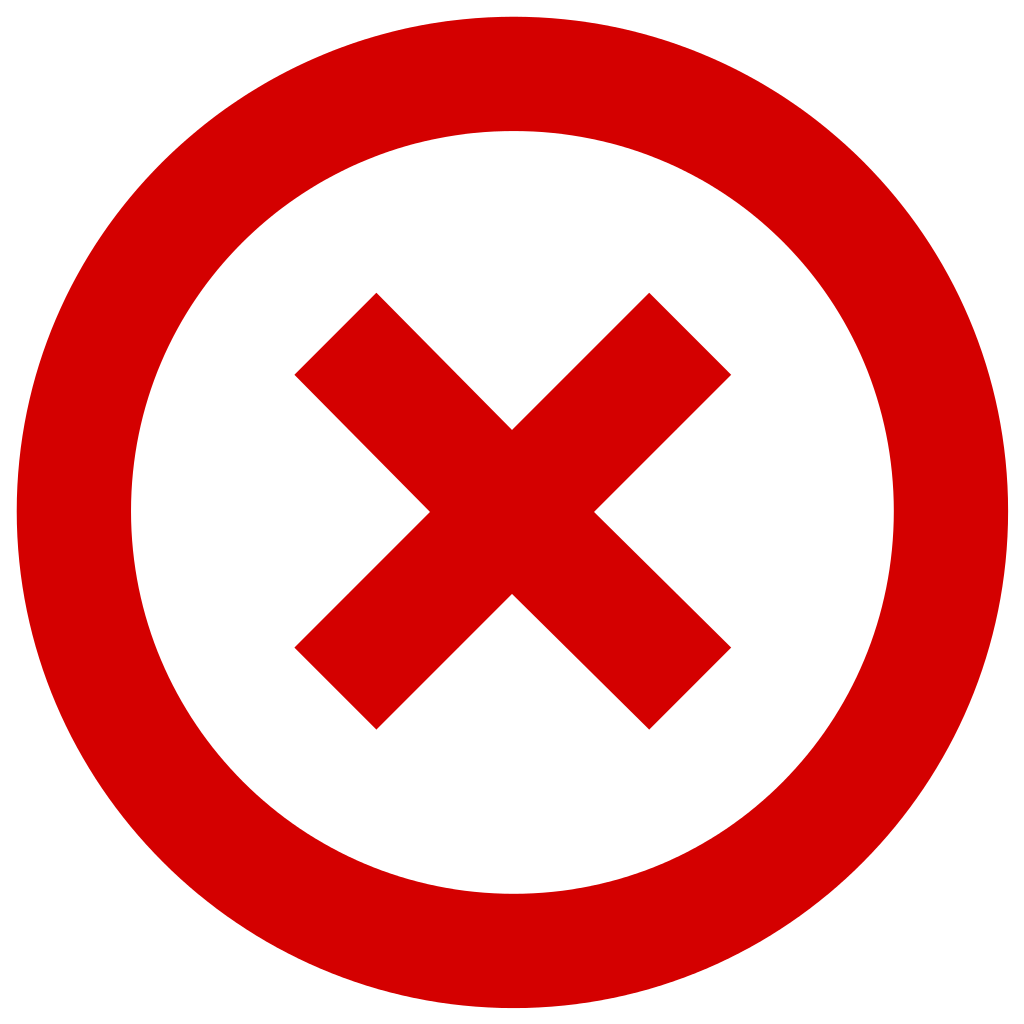 Sentís que atravesas una sobrecarga laboral?
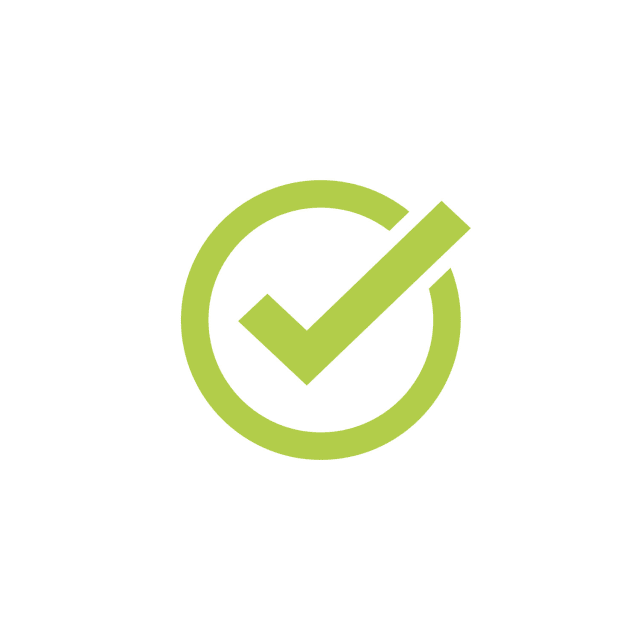 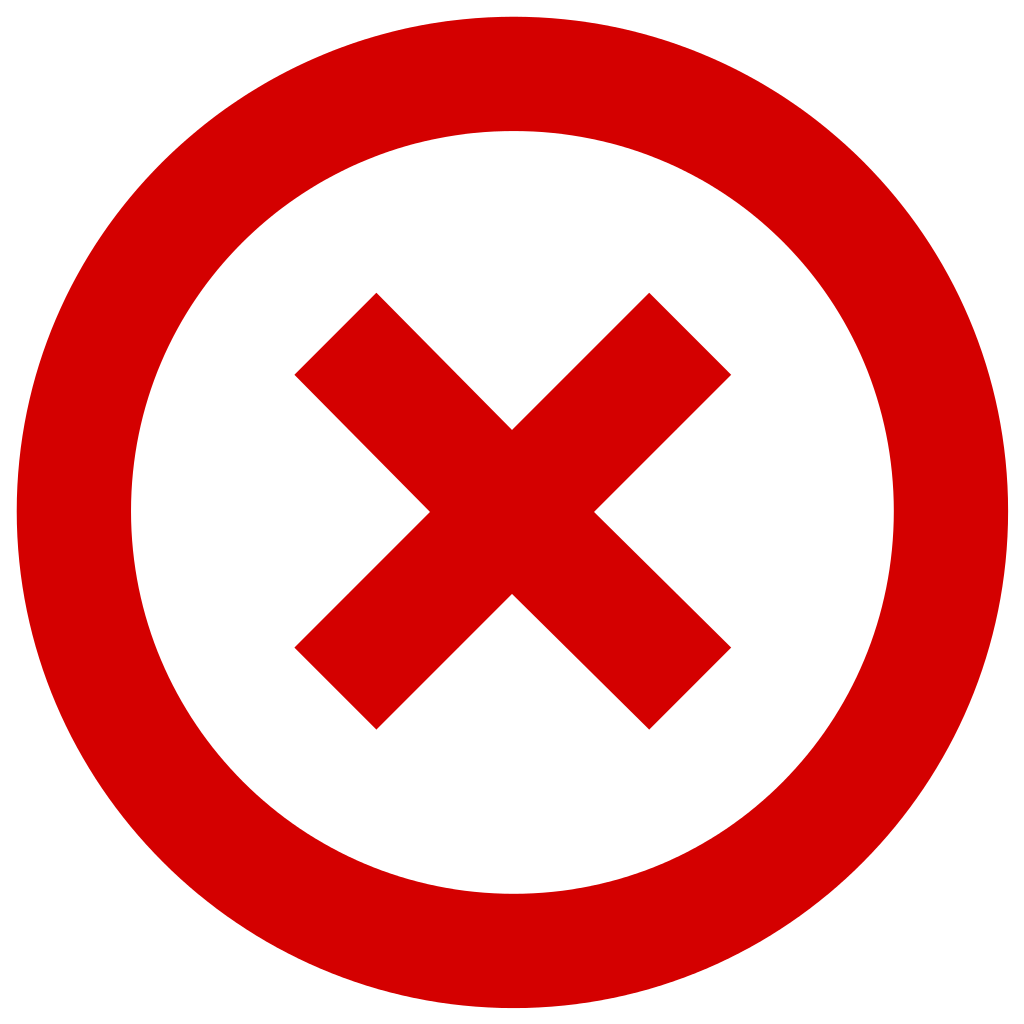 Se te dificulta afrontar la presión en el trabajo?
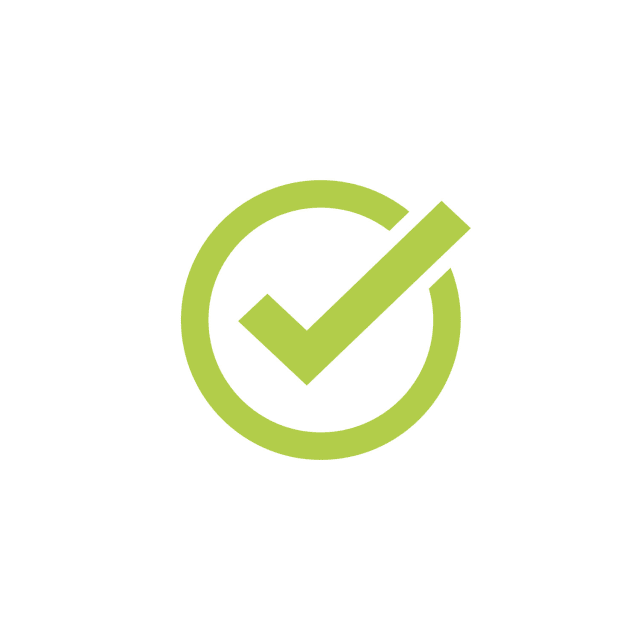 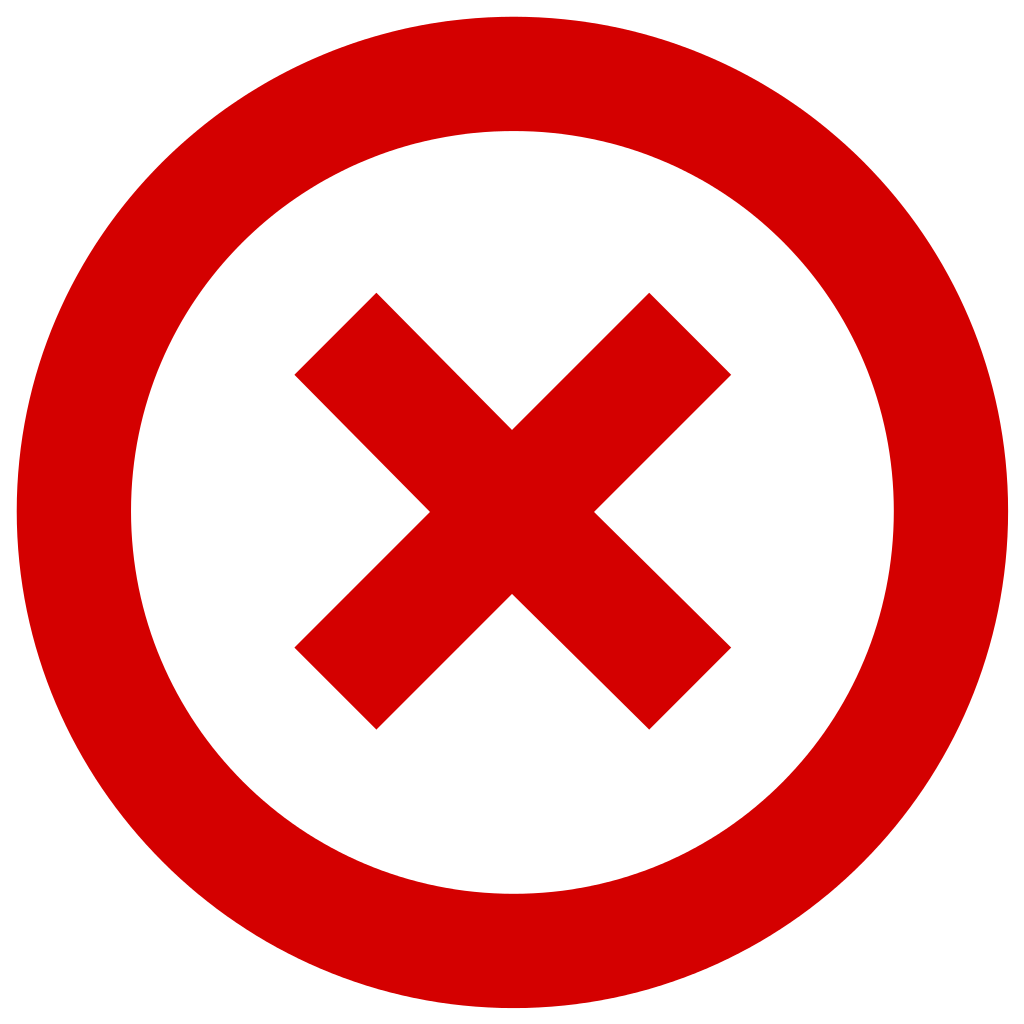 Te sentis incómodo al momento de asistir a tu trabajo?
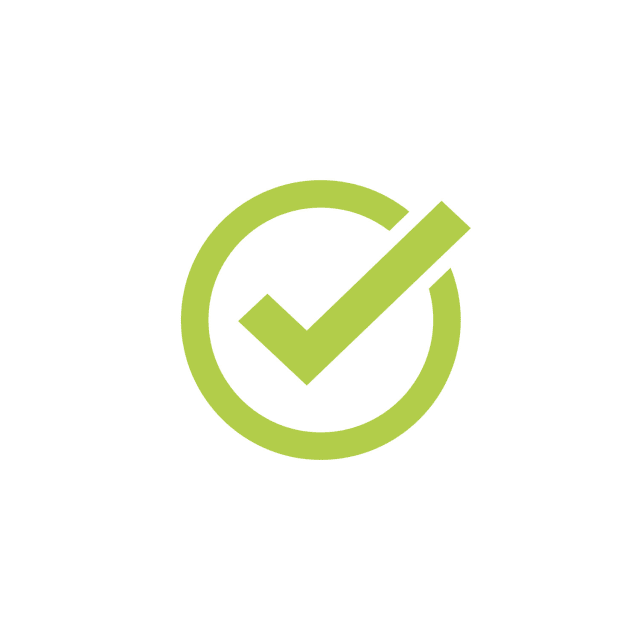 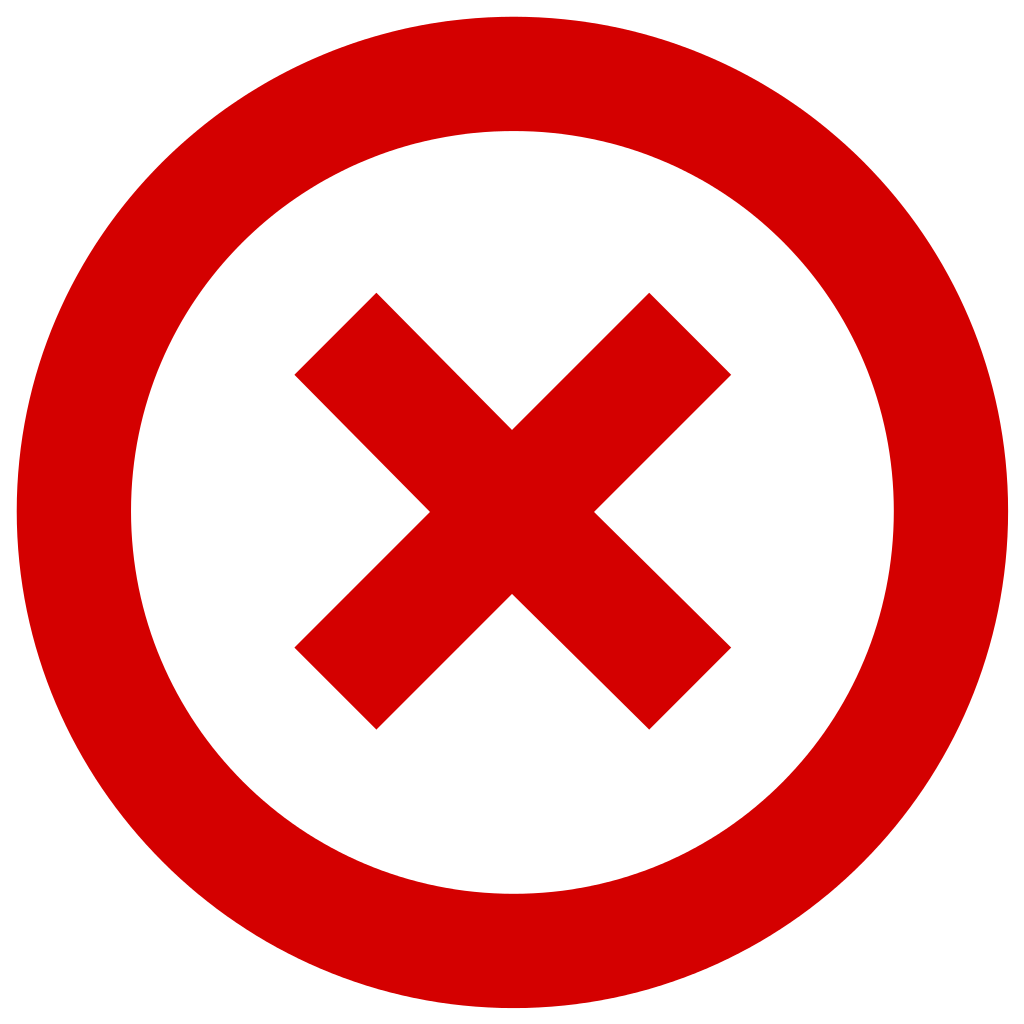 Sentis que no tenes tiempo para disfrutar del ocio personal?
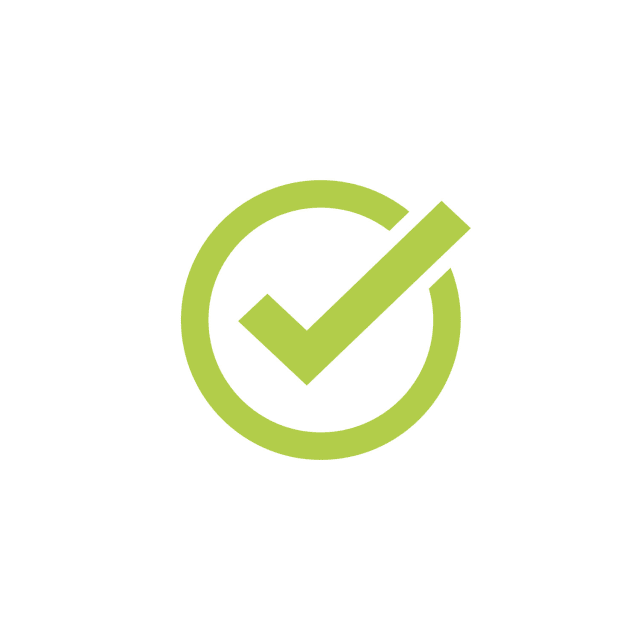 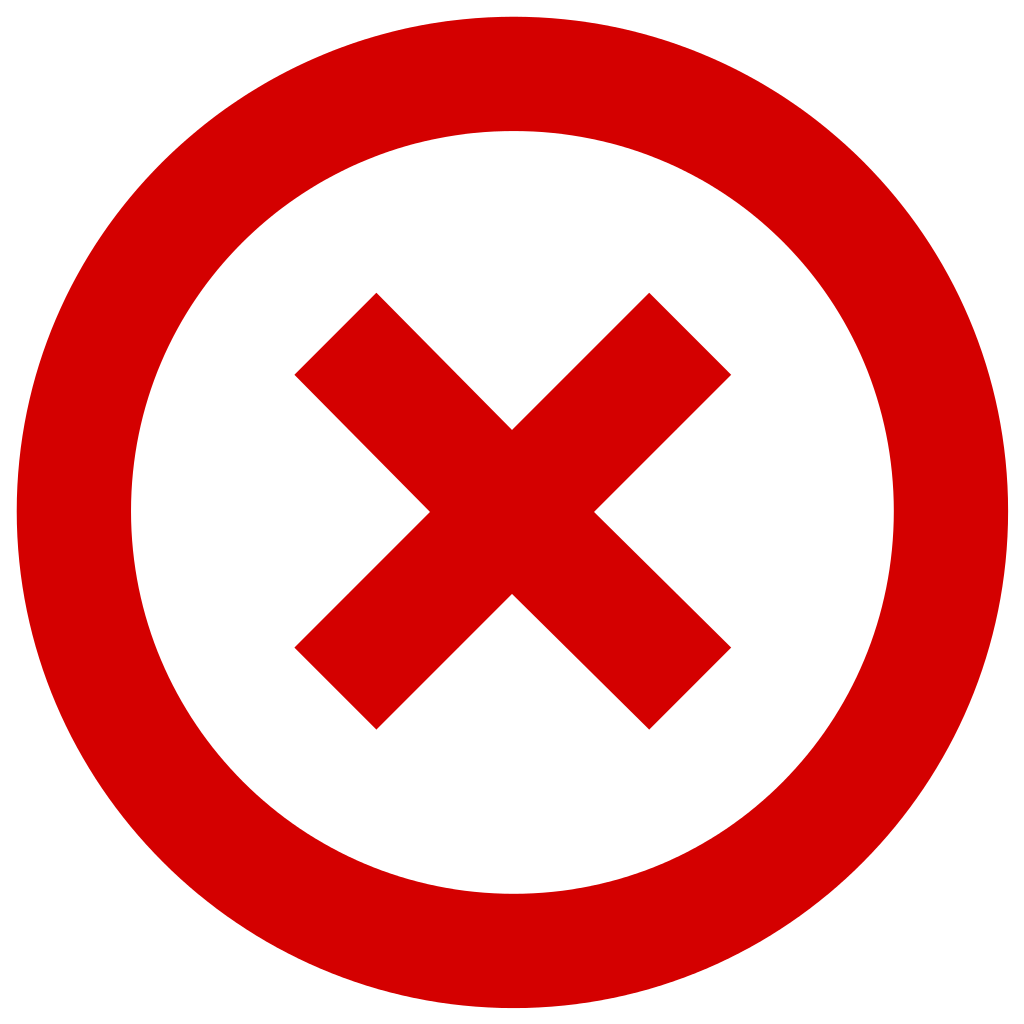 Haces algún deporte?
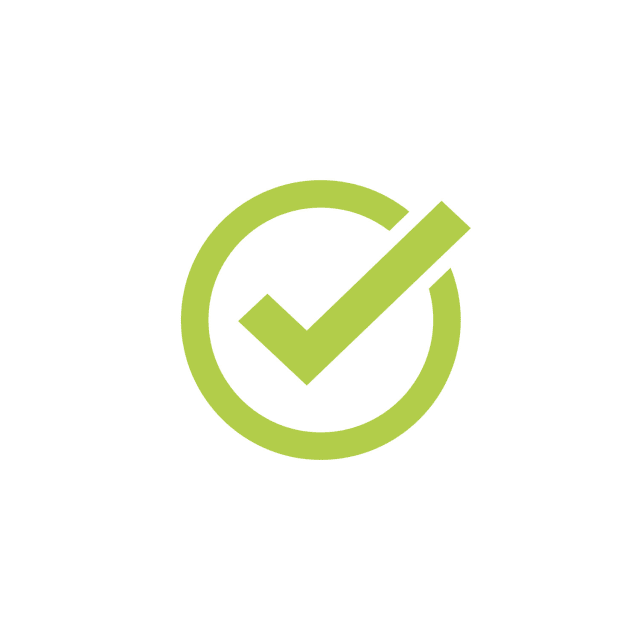 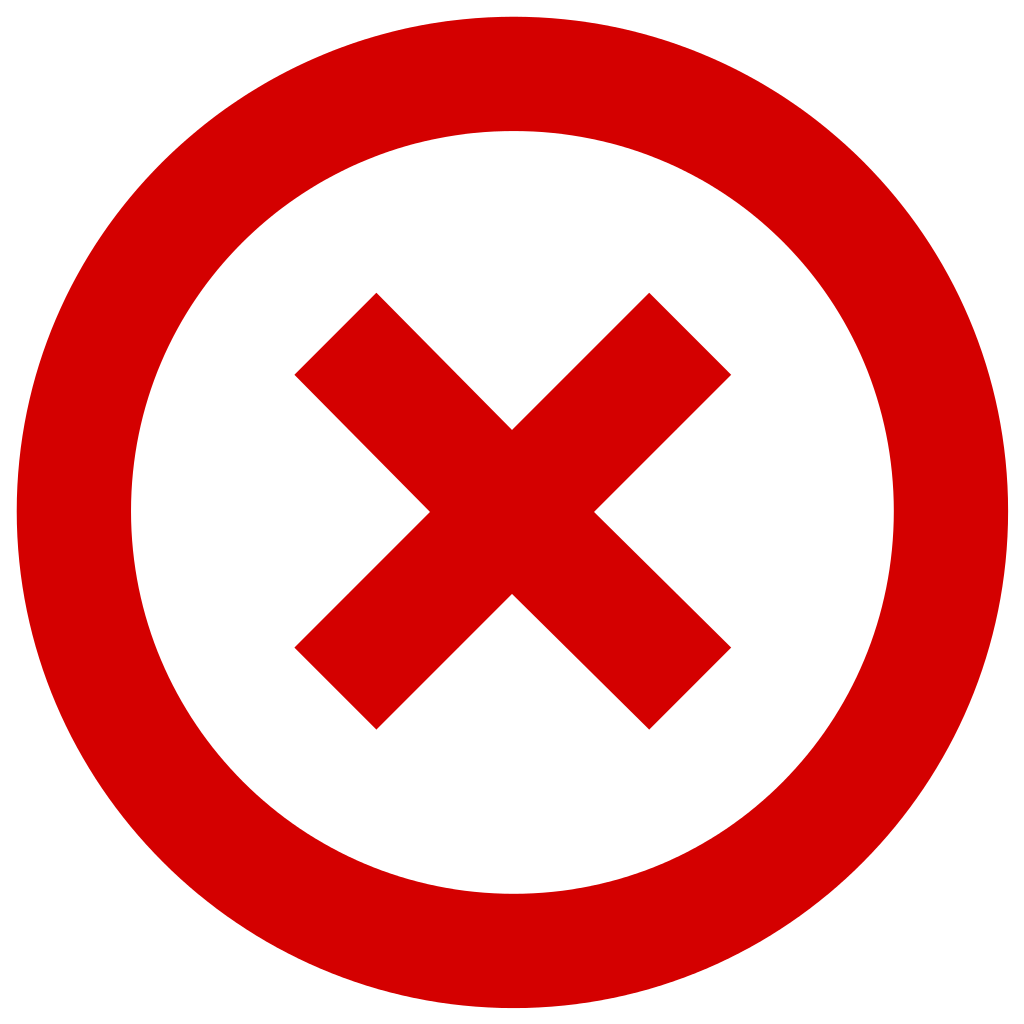 Tenes miedo a fallar en él?
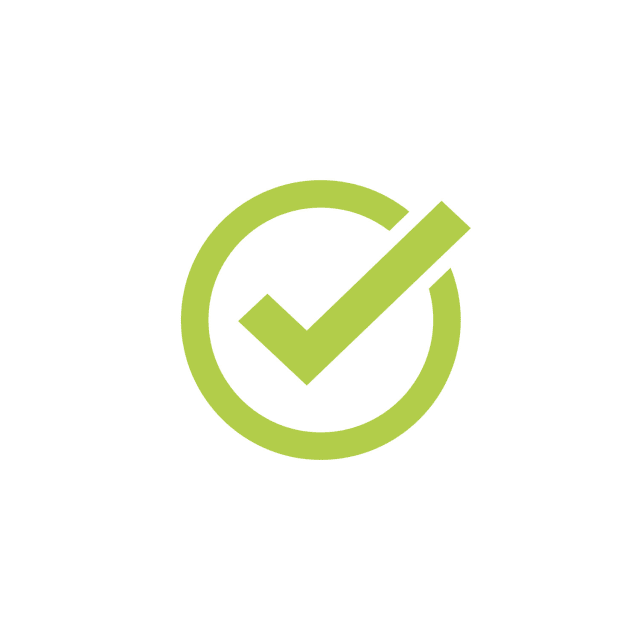 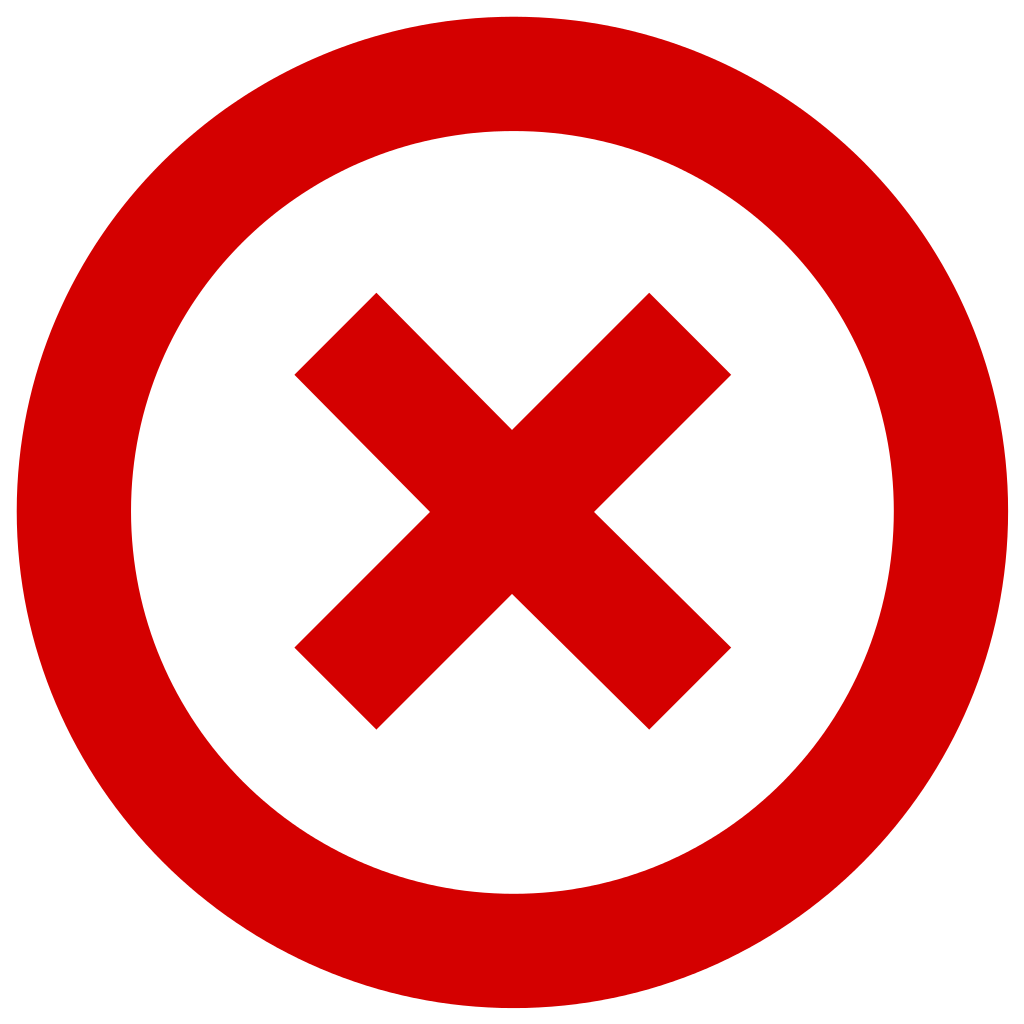 Sentis que ya no podes disfrutarlo porque se volvió una presión?
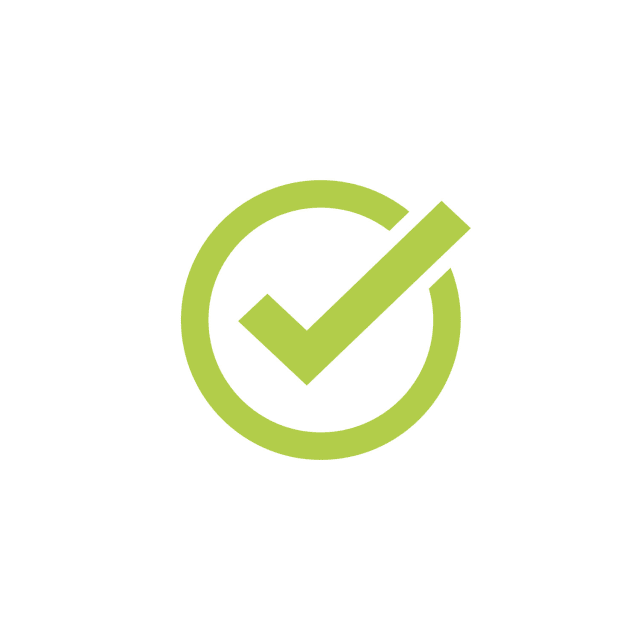 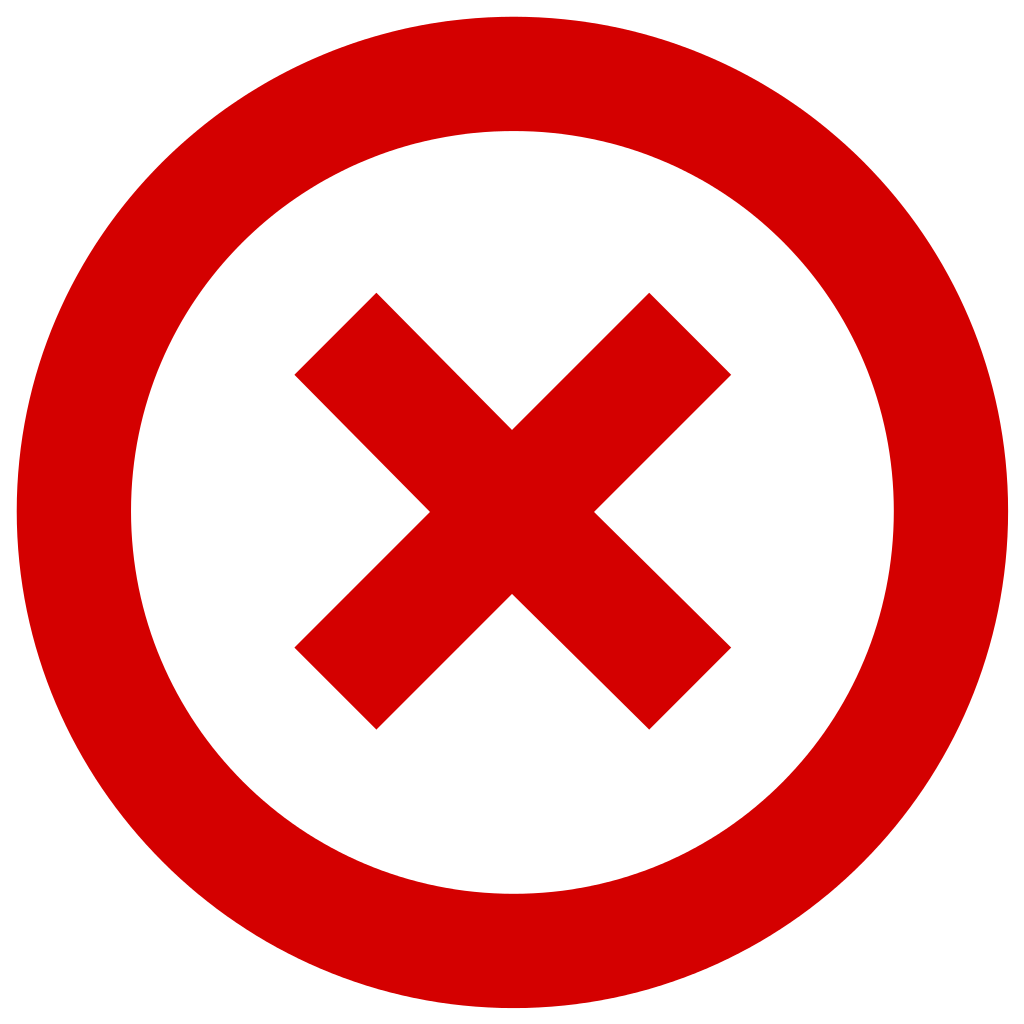 Tenes miedo de defraudar a alguien si no logras ciertas metas? (ejemplo: pariente, entrenador)
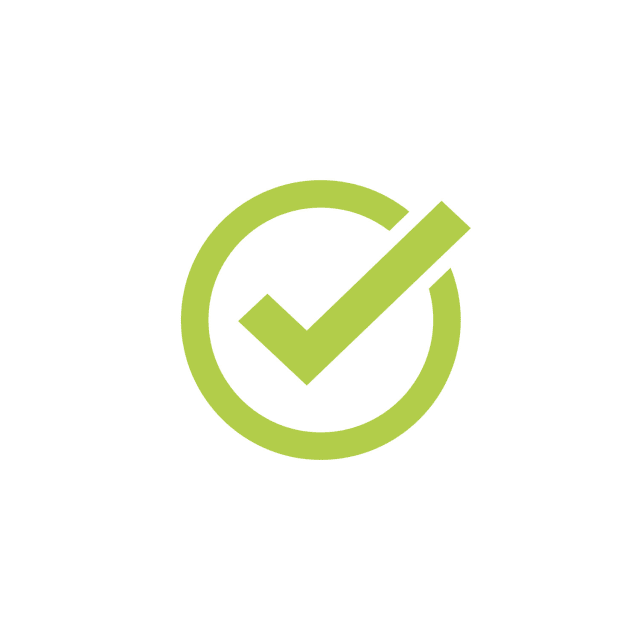 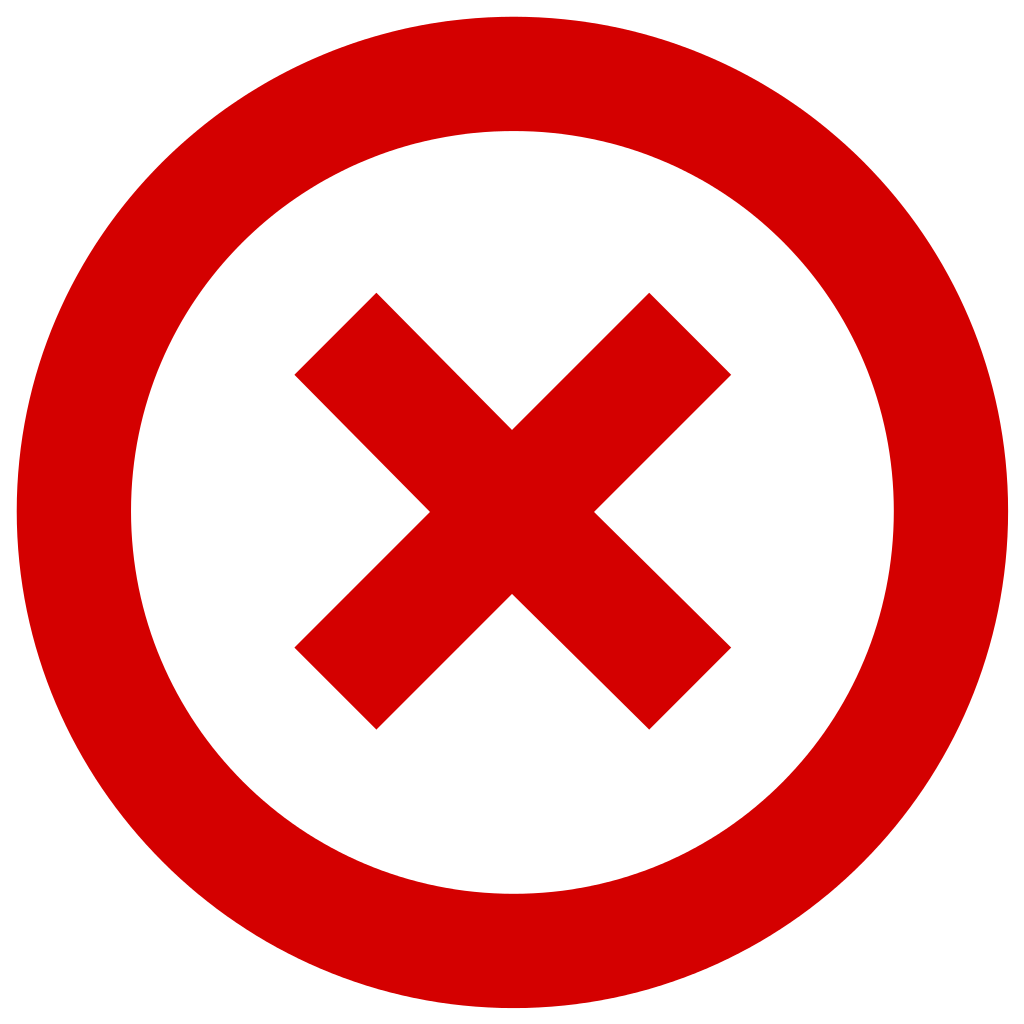 Sentis que estás constantemente focalizandote en nuevos objetivos sin poder disfrutar de haber alcanzado otros?
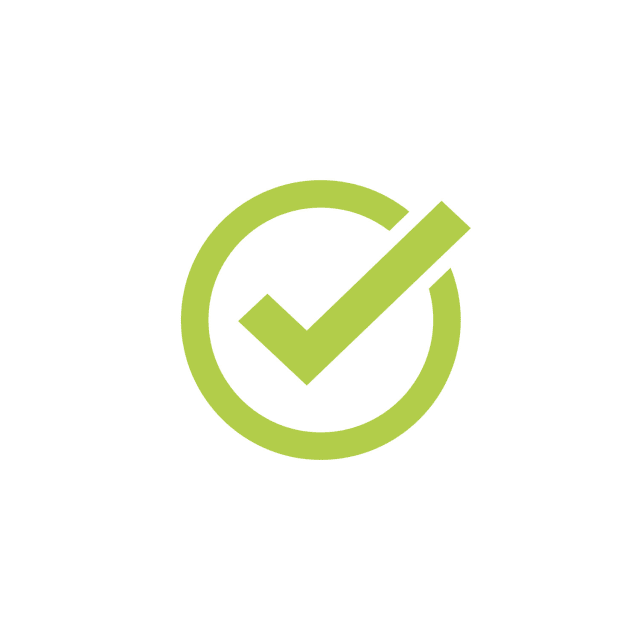 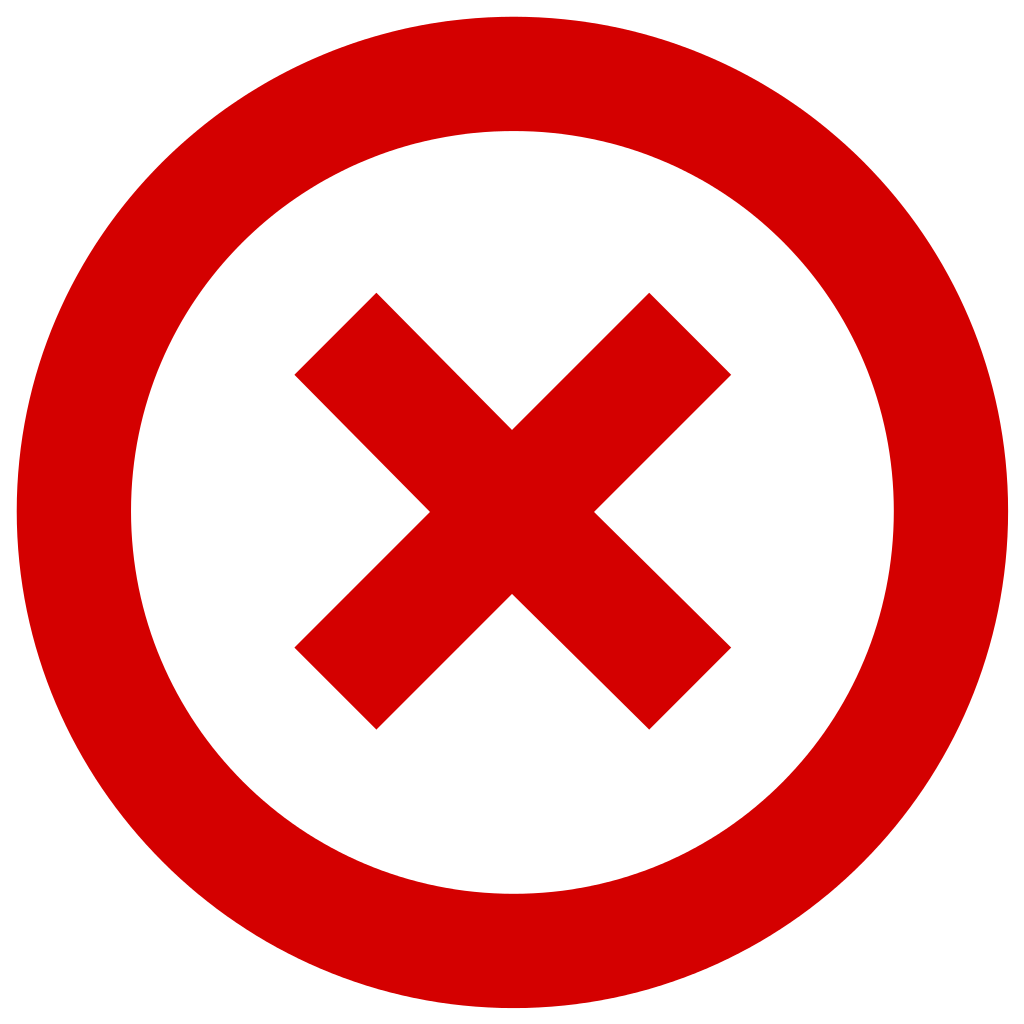 Atravesaste recientemente la pérdida de una persona allegada a vos?
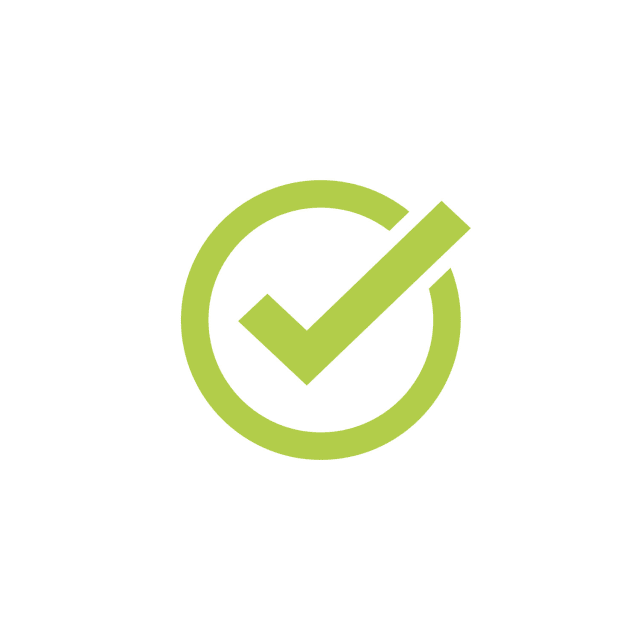 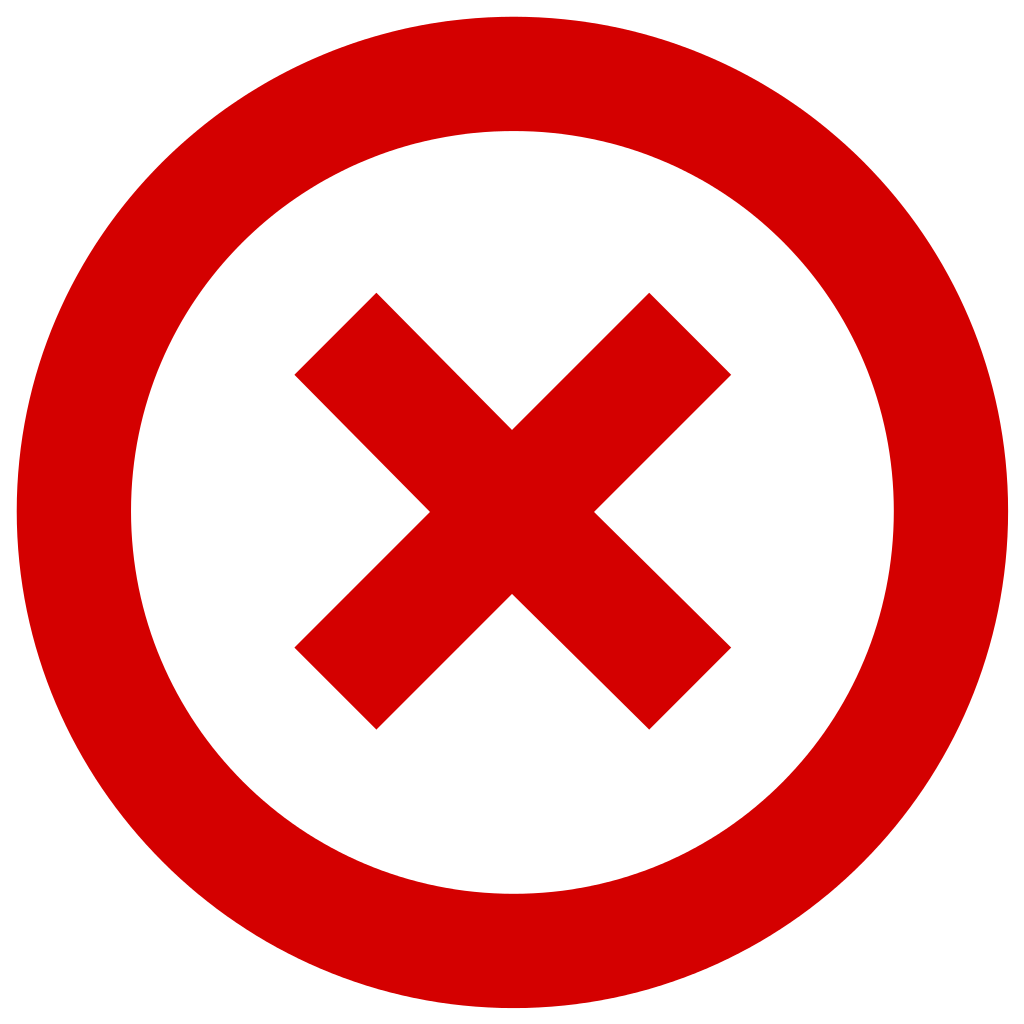 Sentis que relacionas todo con esa persona que ya no está?
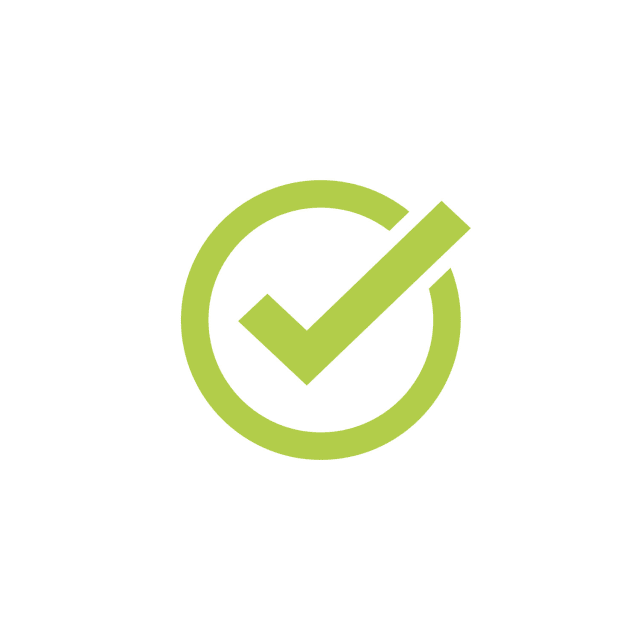 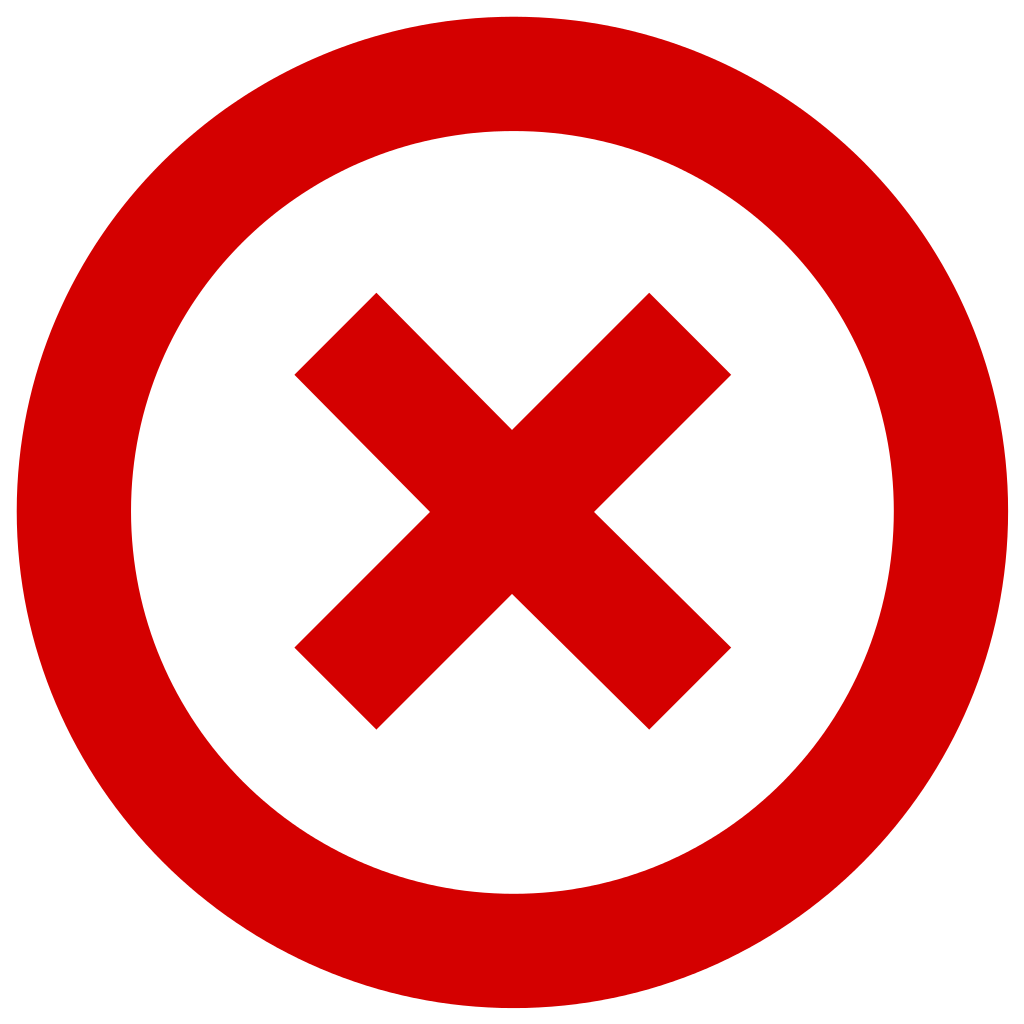 Sentis que guardas tu problema a vos mismo?
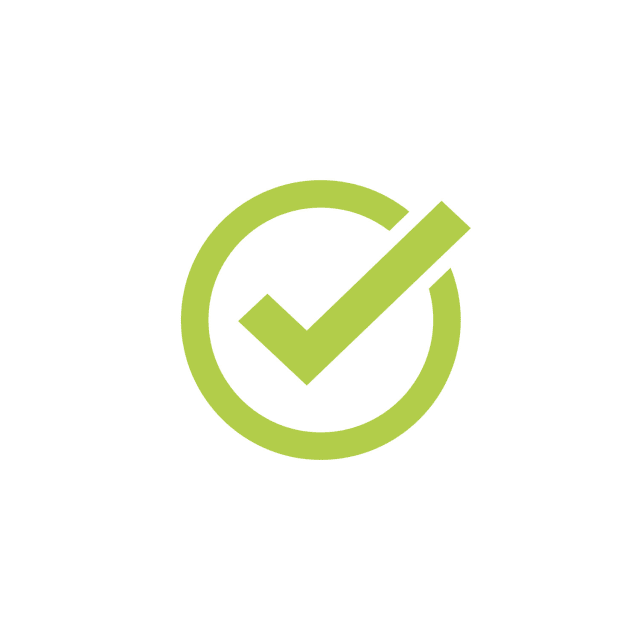 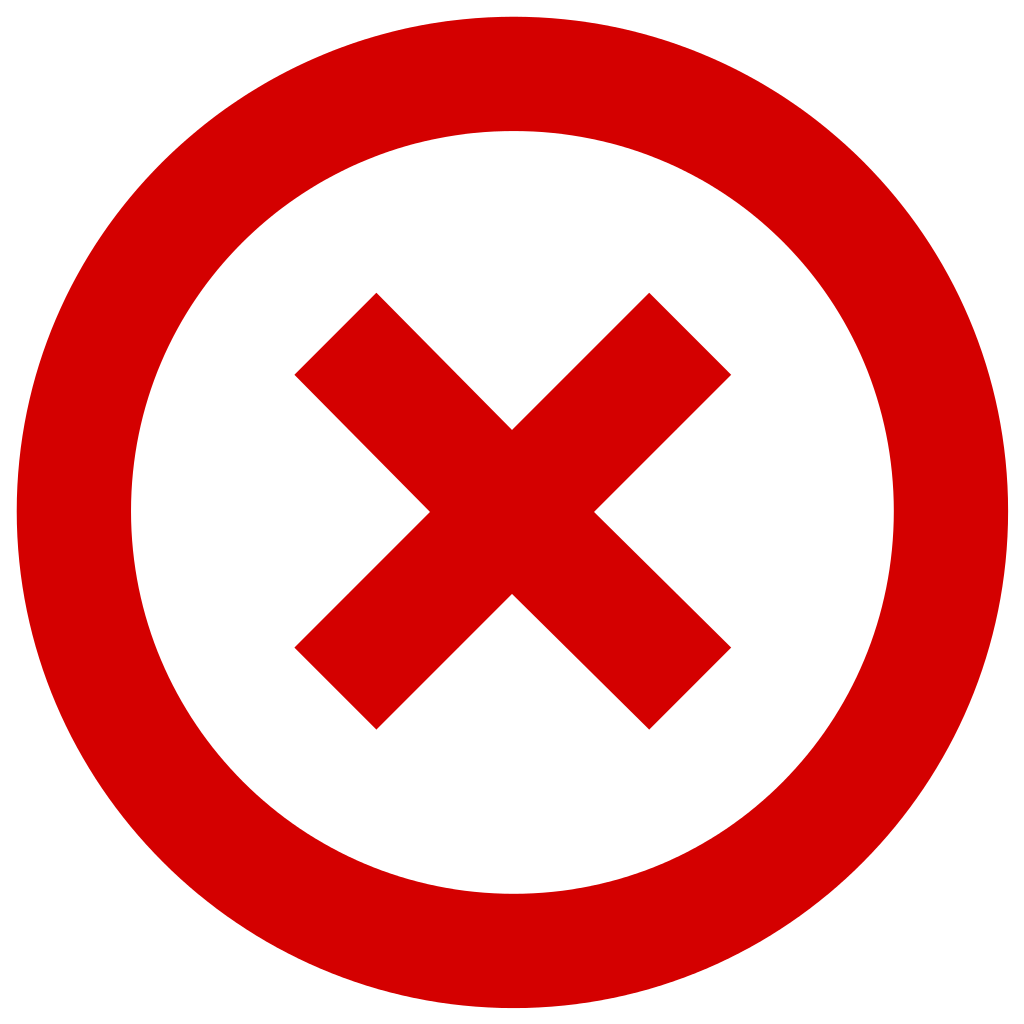 sentis que no te das tu tiempo para lamentar tu perdida?
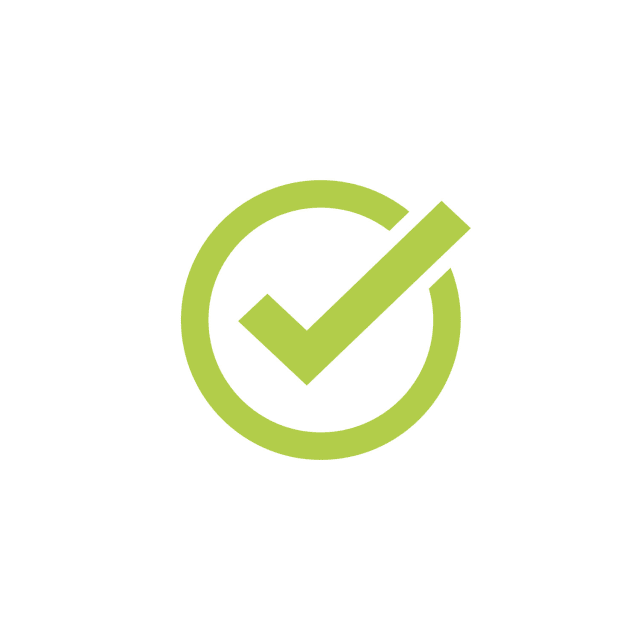 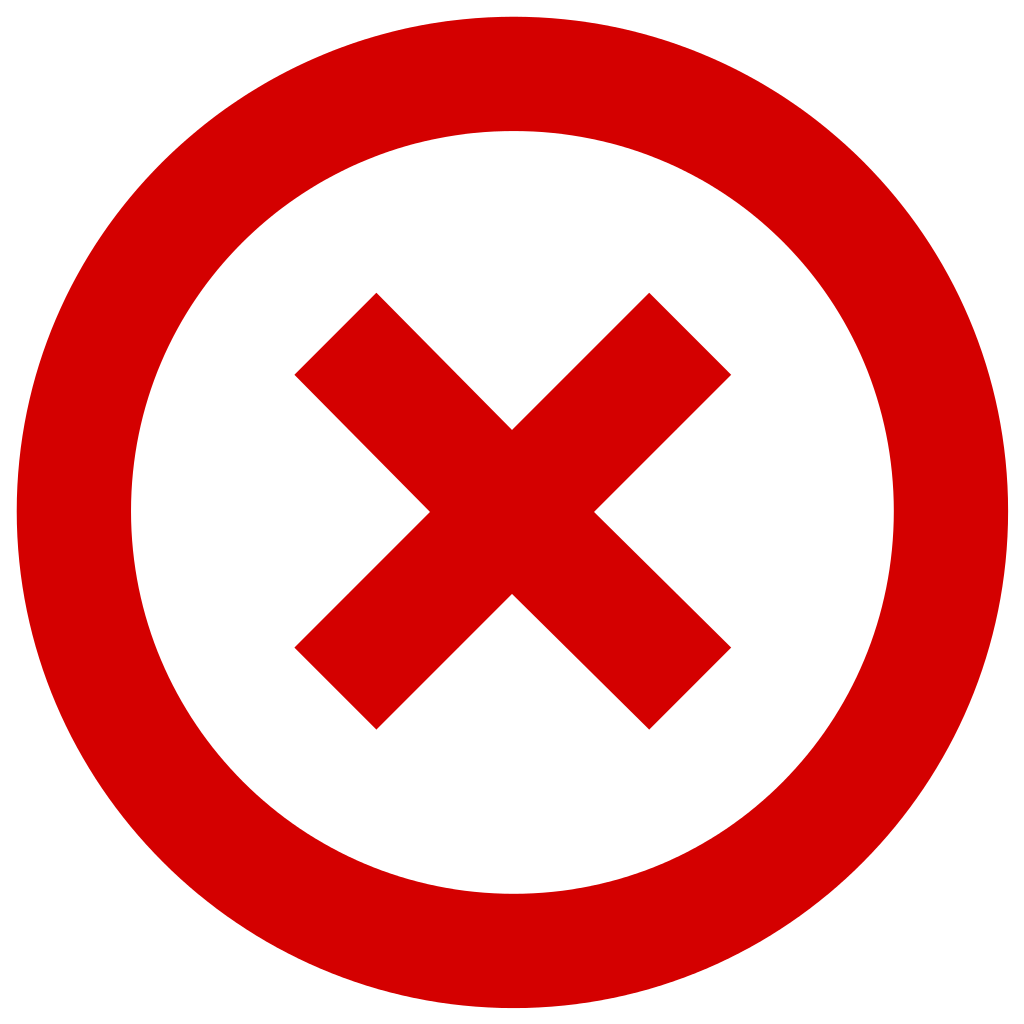 RESULTADO: ESTRÉS ESCOLAR
Tratar de estudiar a toda costa con la mente agobiada no es sano para nadie. De esta forma es muy poco probable que logres aprobar tus exámenes. Para un poco. Relajate un rato, hace otra cosa. Algo que te guste y te distraiga, escucha música, mira alguna serie, toca algun instrumento, cocina, saca a pasear a tu mascota o incluso dormí una siesta si venis estudiando sin parar y sin descansar. La mente es lo primero que comienza a fallar cuando estamos estresados, y la sobrecarga constante no ayuda para nada. Descansa distrayendote con otra cosa y despues seguis.
Independientemente del tipo de estrés que te haya tocado, recordá que siempre es importante hablar tus problemas o en un caso más extremo, consultar con un especialista.
RESULTADO: ESTRÉS LABORAL
Un cuento sobre las preocupaciones laborales en el dia a dia que te puede servir:
https://psicologia-estrategica.com/arbol-las-preocupaciones/





Independientemente del tipo de estrés que te haya tocado, recordá que siempre es importante hablar tus problemas o en un caso más extremo, consultar con un especialista.
RESULTADO: ESTRÉS DEPORTIVO
Es comprensible que haber fallado en un partido te lleve a un estado de frustración muy alto, por lo que lo mejor para despejarte es que estés con las personas que más te importan, podes por ejemplo quedarte el resto del día después del partido en tu club con tus amigos y familia. Recorda que con esfuerzo podes seguir logrando tus metas si te lo propones.
Sin embargo, si ya no te sentis cómodo en el ambiente de un deporte y lo sentis como una presión que no te deja disfrutar de otras cosas en tu vida, como un peso, tal vez lo mejor sea alejarse por un tiempo, y reflexionar acerca de si realmente es lo que queres hacer o si tal vez disfrutas más de otras actividades.
Independientemente del tipo de estrés que te haya tocado, recordá que siempre es importante hablar tus problemas o en un caso más extremo, consultar con un especialista.
RESULTADO: ESTRÉS POR PÉRDIDA
En muchos casos la música sirve como gran ayuda emocional. Te propongo que busques algún momento en el que te encuentres solo y reproduzcas este sistema de apoyo acústico. El tiempo a solos para poder desahogar las emociones es esencial para afrontar una pérdida.
https://open.spotify.com/user/caroluu03/playlist/4epRf6.nzo294HxQgQYtB2?si=0Gr35S8SRDGDoY3h78qC9A




Independientemente del tipo de estrés que te haya tocado, recordá que siempre es importante hablar tus problemas o en un caso más extremo, consultar con un especialista.